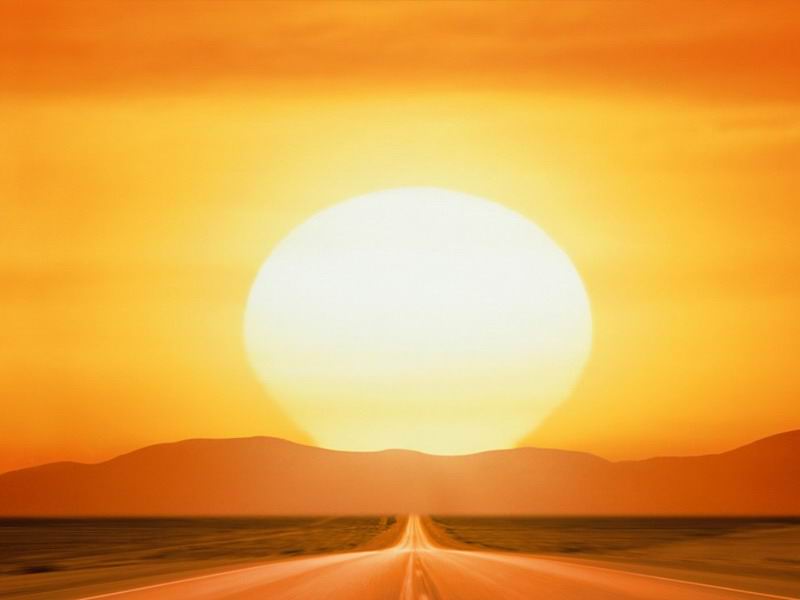 SECONDA DOMENICA 
del tempo ordinario
14 gennaio 2018
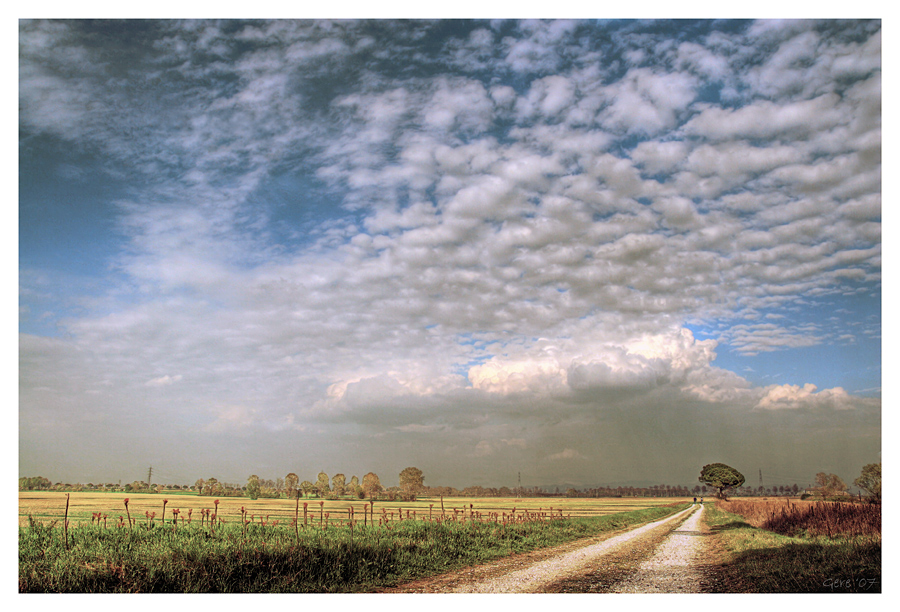 CAMMINERO‘
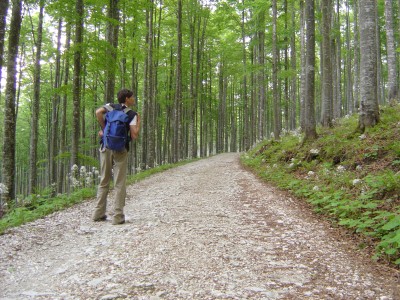 Camminerò, camminerò 
sulla tua strada, Signor.
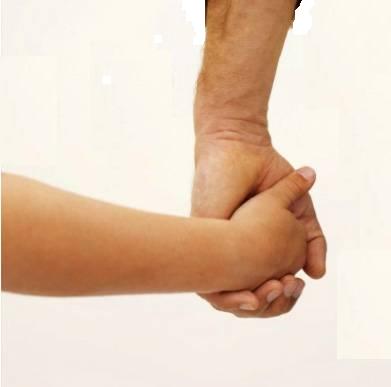 Dammi 
la mano, 
voglio restar 
per sempre 
insieme 
a te.
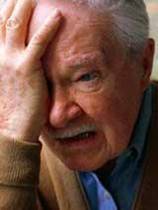 Quando 
ero solo, 
solo e stanco 
del mondo,
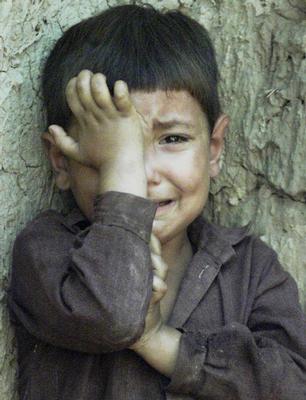 quando 
non c'era 
l'amor,
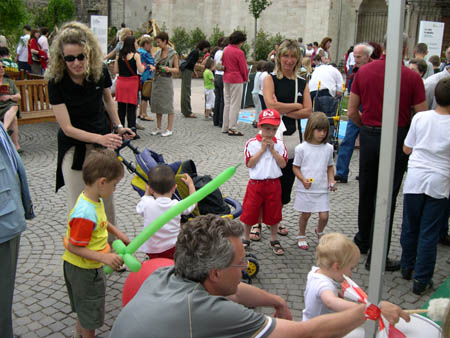 tante persone vidi intorno a me:
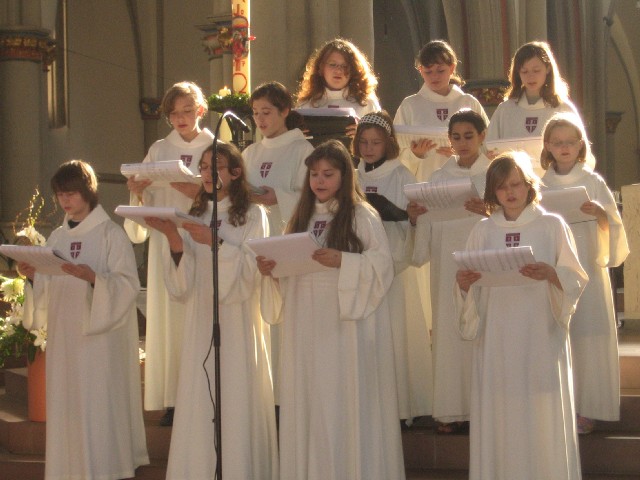 sentivo cantare così:
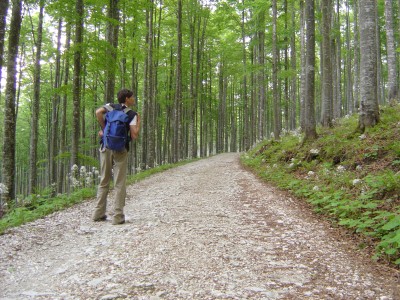 Camminerò, camminerò 
sulla tua strada, Signor.
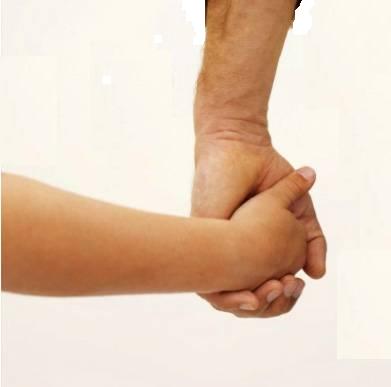 Dammi 
la mano, 
voglio restar 
per sempre 
insieme 
a te.
Nel nome del Padre, e del Figlio 
e dello Spirito Santo.			
Amen. 

La grazia del Signore nostro 
Gesù Cristo, l’amore di Dio Padre 
e la comunione dello Spirito Santo 
siano con tutti voi.
E con il tuo spirito.
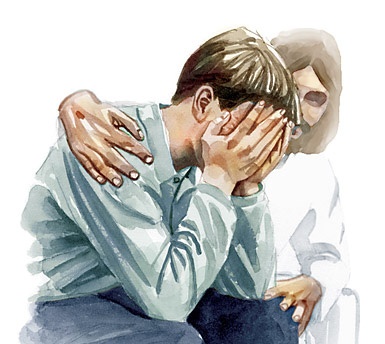 Confesso a Dio Onnipotente 
e a voi fratelli che ho molto peccato in pensieri, 
parole, opere e omissioni. 
Per mia colpa, mia colpa, 
mia grandissima colpa, 
e supplico la Beata sempre Vergine Maria, gli angeli, i Santi 
e voi fratelli di pregare per me 
il Signore Dio nostro.
Dio, Padre buono, 
che ci perdona sempre 
quando siamo pentiti di vero cuore, abbia misericordia di noi, 
perdoni i nostri peccati 
e ci conduca alla vita eterna.
Amen.
Gloria a Dio nell'alto dei cieli 
e pace in terra 
agli uomini di buona volontà. 
Noi ti lodiamo, ti benediciamo, 
ti adoriamo, ti glorifichiamo, 
ti rendiamo grazie 
per la tua gloria immensa, 
Signore Dio, Re del Cielo, 
Dio Padre Onnipotente.
Signore, Figlio unigenito, 
Gesù Cristo, Signore Dio, 
Agnello di Dio, Figlio del Padre, 
tu che togli i peccati del mondo, 
abbi pietà di noi; 
tu che togli i peccati del mondo, 
accogli la nostra supplica; 
tu che siedi alla destra del Padre, 
abbi pietà di noi.
Perché tu solo il Santo, 
tu solo il Signore, 
tu solo l'Altissimo, 
Gesù Cristo, 
con lo Spirito Santo: 
nella gloria di Dio Padre. 
Amen.
O Dio, che riveli i segni della tua presenza nella Chiesa, nella liturgia e nei fratelli, fà che non lasciamo cadere a vuoto nessuna tua parola, per riconoscere il tuo progetto di salvezza e divenire apostoli e profeti del tuo regno. Per il nostro Signore Gesù Cristo, tuo Figlio, che è Dio, e vive e regna con te, nell'unità dello Spirito Santo, per tutti i secoli dei secoli.	                          Amen.
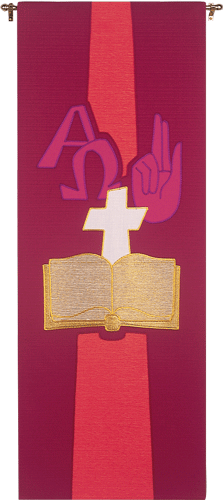 Liturgia
della
PAROLA
Dal primo libro di Samuele.

In quei giorni, Samuèle dormiva nel tempio del Signore, dove si trovava l’arca di Dio. Allora il Signore chiamò: «Samuèle!» ed egli rispose: «Eccomi», poi corse da Eli e gli disse: «Mi hai chiamato, eccomi!». Egli rispose: «Non ti ho chiamato, torna a dormire!». Tornò e si mise a dormire.
Ma il Signore chiamò di nuovo: «Samuele!»; Samuele si alzò e corse da Eli dicendo: «Mi hai chiamato, eccomi!». Ma quello rispose di nuovo: «Non ti ho chiamato, figlio mio, torna a dormire!». In realtà Samuele fino allora non aveva ancora conosciuto il Signore, né gli era stata ancora rivelata la parola del Signore.
Il Signore tornò a chiamare: «Samuele!» per la terza volta; questi si alzò nuovamente e corse da Eli dicendo: «Mi hai chiamato, eccomi!». Allora Eli comprese che il Signore chiamava il giovane. Eli disse a Samuele: «Vattene a dormire e, se ti chiamerà, dirai: “Parla, Signore, perché il tuo servo ti ascolta”». Samuèle andò a dormire al suo posto.
Venne il Signore, stette accanto a lui e lo chiamò come le altre volte: «Samuele, Samuele!».
Samuele rispose subito: «Parla, perché il tuo servo ti ascolta». Samuele crebbe e il Signore fu con lui, né lasciò andare a vuoto una sola delle sue parole.

Parola di Dio.     Rendiamo grazie a Dio.
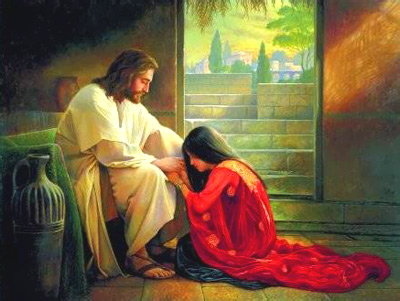 Salmo responsoriale
Ecco, Signore, io vengo 
per fare la tua volontà.
Ho sperato, ho sperato nel Signore, 
ed egli su di me si è chinato, 
ha dato ascolto al mio grido. 
Mi ha messo sulla bocca un canto nuovo, una lode al nostro Dio.
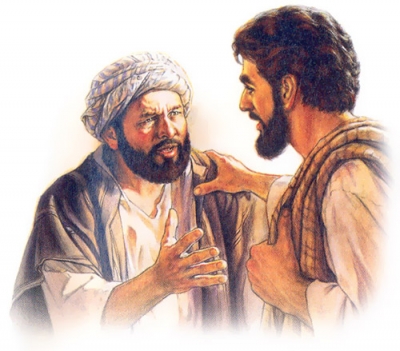 Ecco, Signore, io vengo 
per fare la tua volontà.
Sacrificio e offerta non gradisci, gli orecchi mi hai aperto, 
non hai chiesto olocausto 
né sacrificio per il peccato. 
Allora ho detto: «Ecco, io vengo».
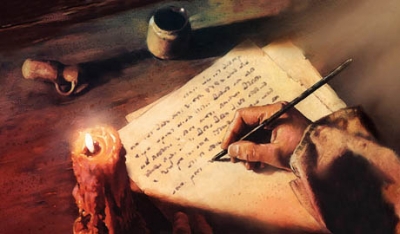 Ecco, Signore, io vengo 
per fare la tua volontà.
«Nel rotolo del libro su di me 
è scritto di fare la tua volontà: mio Dio, questo io desidero; 
la tua legge è nel mio intimo».
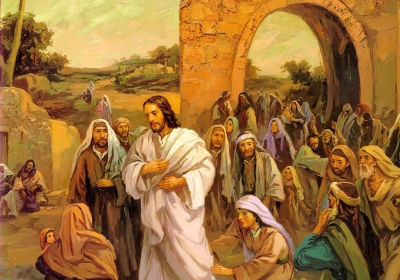 Ecco, Signore, io vengo 
per fare la tua volontà.
Ho annunziato la tua giustizia nella grande assemblea; 
vedi: non tengo chiuse le labbra, Signore, tu lo sai.
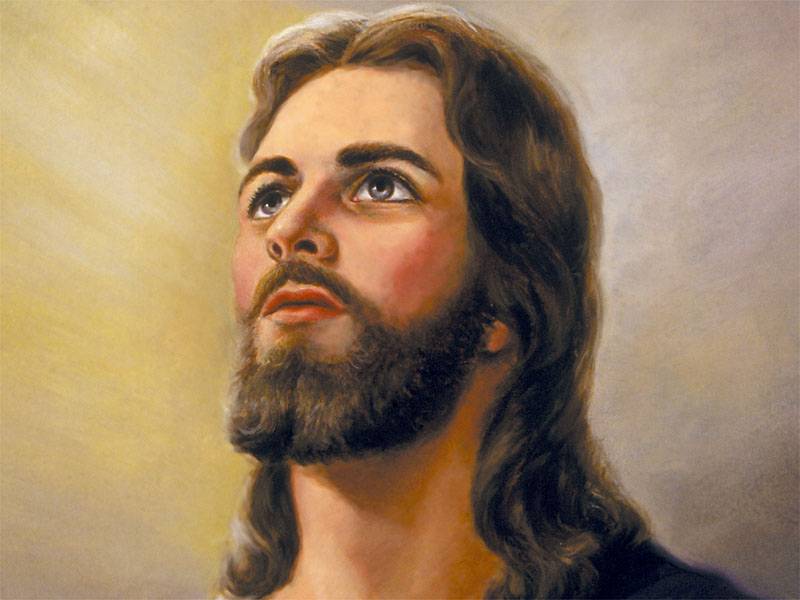 Alleluia
« Abbiamo trovato il Messia»: 
la grazia e la verità 
vennero per mezzo di lui.
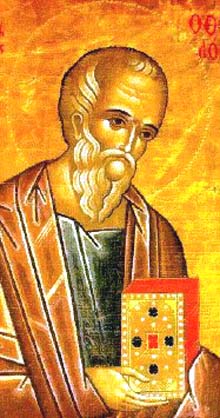 Il Signore sia con voi.
E con il tuo spirito.

Dal Vangelo 
secondo Giovanni.
Gloria a te, o Signore.
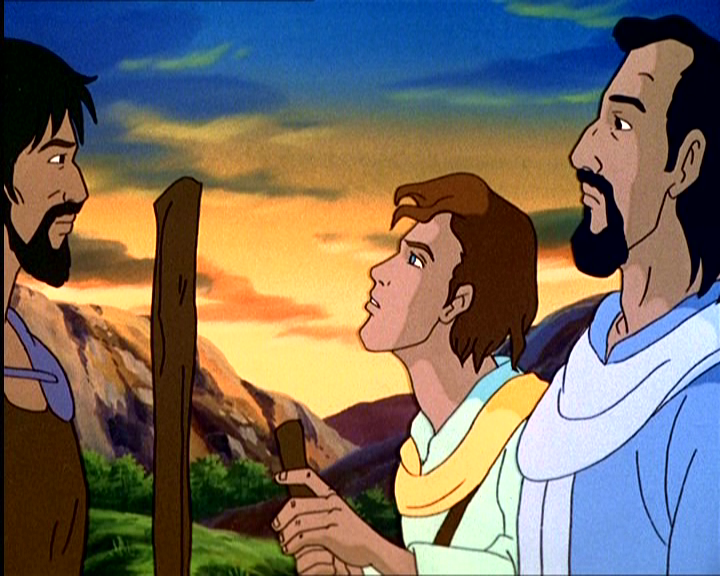 In quel tempo Giovanni stava con due dei suoi discepoli e,
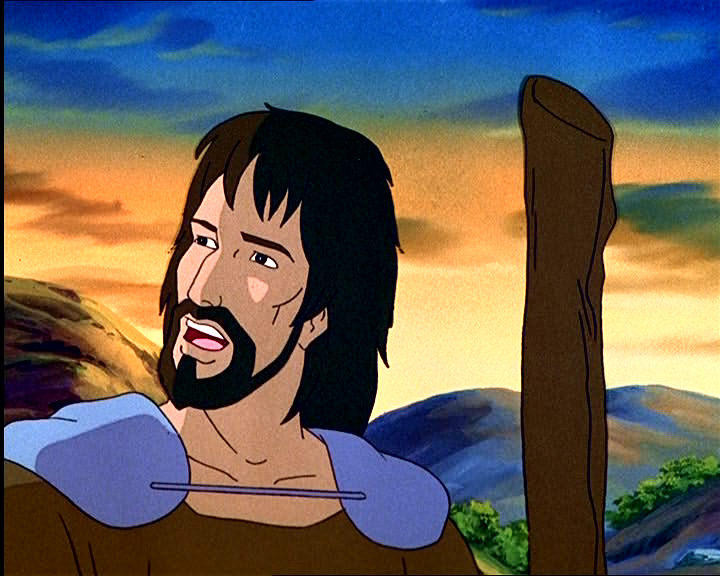 fissando lo sguardo su Gesù che passava,
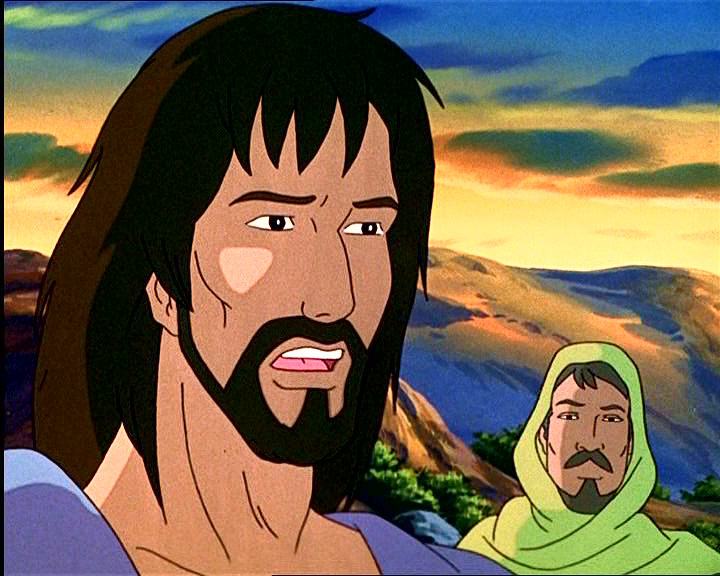 disse: «Ecco l’agnello di Dio!».
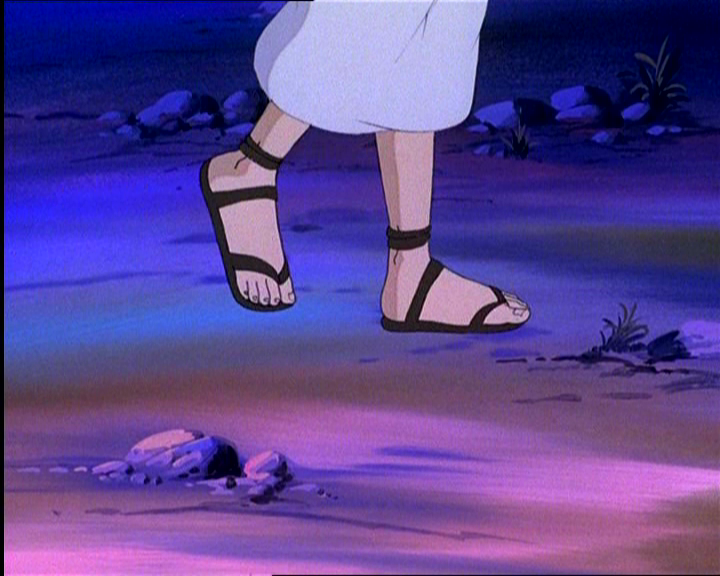 E i suoi due discepoli, sentendolo parlare così, seguirono Gesù.
Gesù allora si voltò e, osservando che essi lo seguivano, disse loro: «Che cosa cercate?».
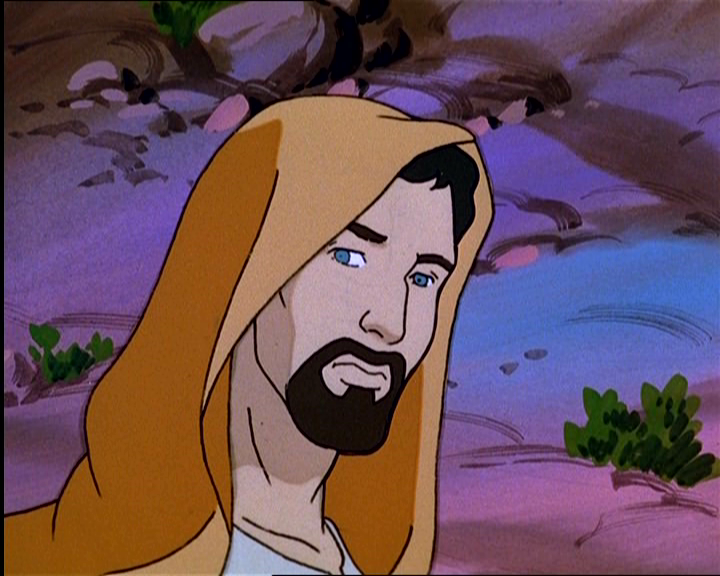 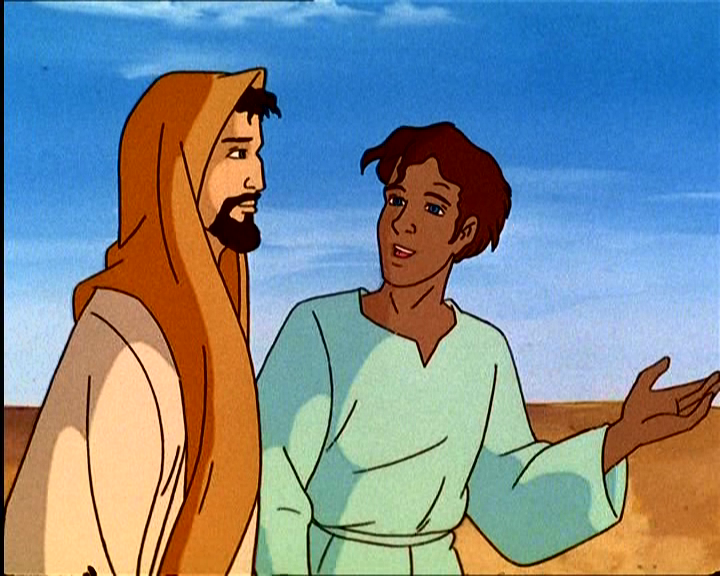 Gli risposero: «Rabbì – che, tradotto, significa maestro –, dove dimori?».
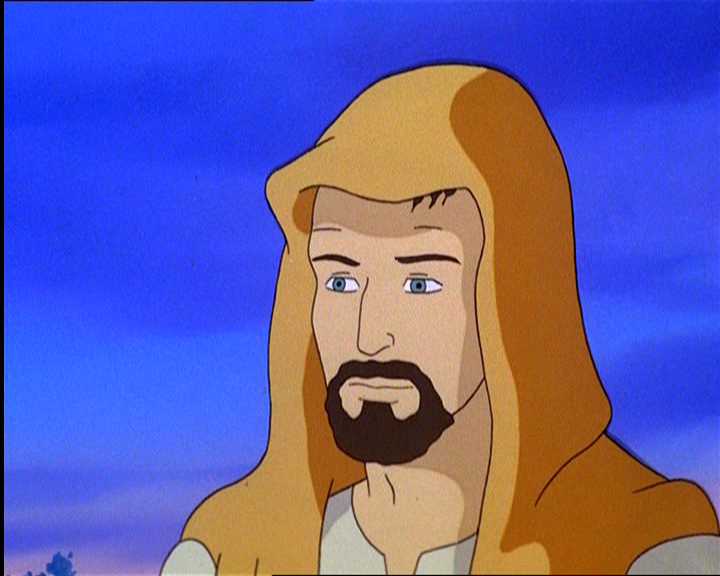 Disse loro: «Venite e vedrete».
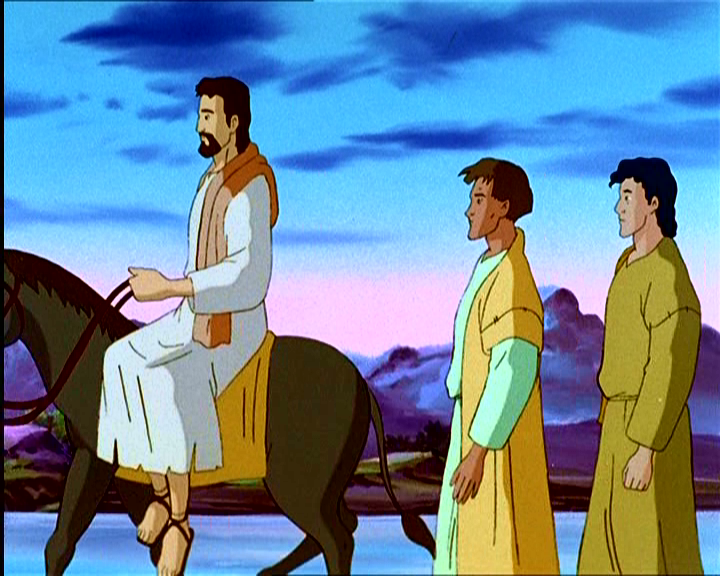 Andarono dunque e videro dove egli dimorava e quel giorno rimasero con lui; erano circa le quattro del pomeriggio.
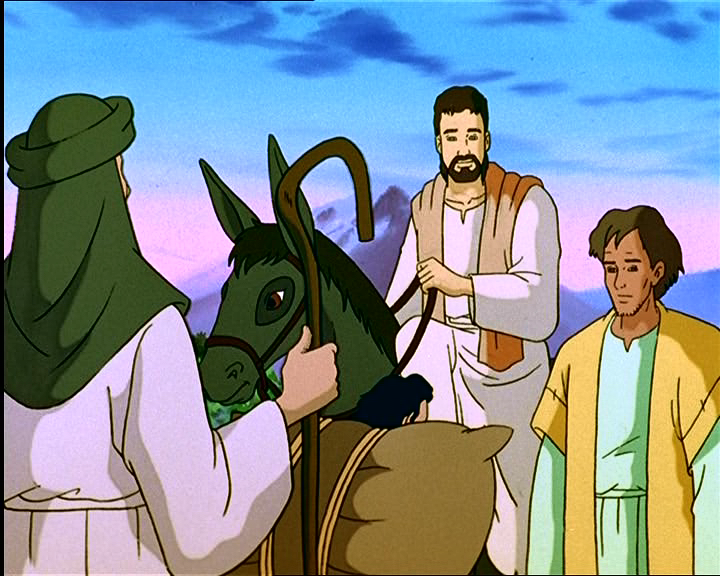 Uno dei due che avevano udito le parole di Giovanni e lo avevano seguito, era Andrea, fratello di Simon Pietro.
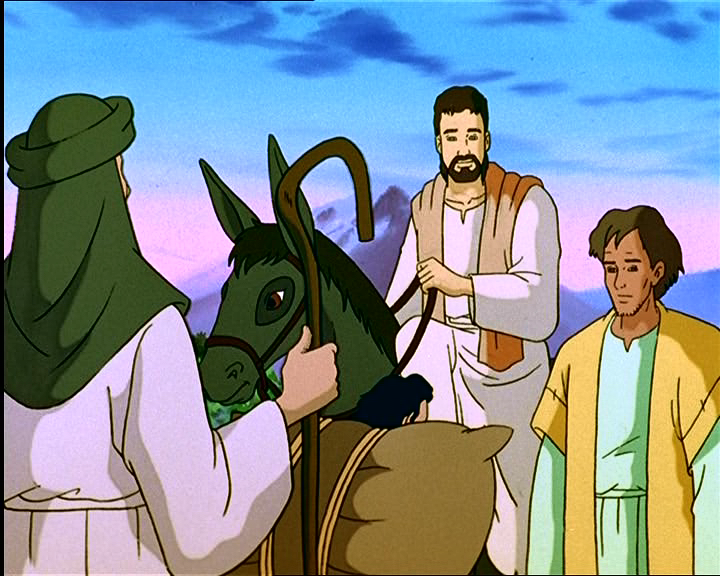 Egli incontrò per primo suo fratello Simone e gli disse: «Abbiamo trovato il Messia» – che si traduce Cristo – e lo condusse da Gesù.
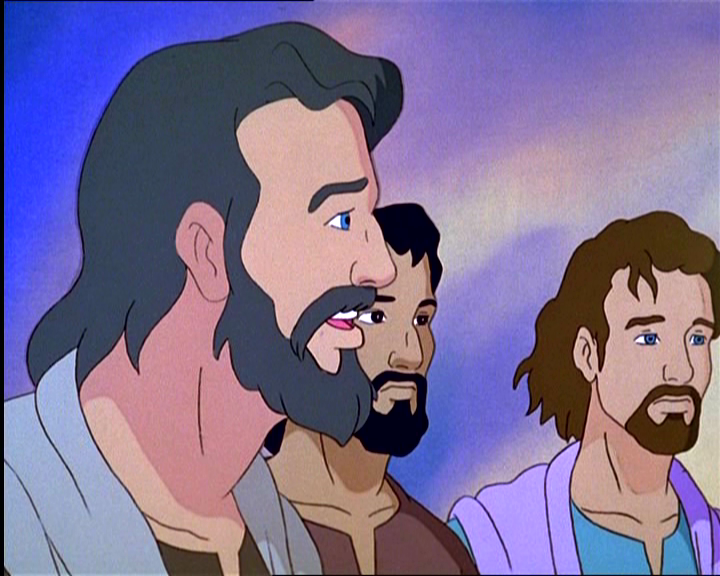 Fissando lo sguardo su di lui, Gesù disse: «Tu sei Simone, il figlio di Giovanni; sarai chiamato Cefa» – che significa Pietro.
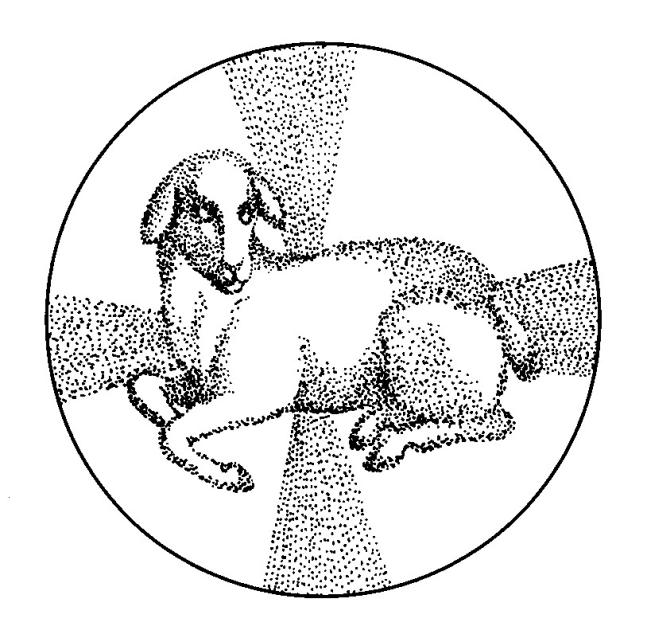 Parola
del
Signore.
Lode a te, o Cristo.
Credo in un solo Dio, Padre onnipotente, creatore del cielo e della terra, di tutte le cose visibili e invisibili. Credo in un solo Signore, Gesù Cristo, unigenito Figlio di Dio, nato dal Padre prima di tutti i secoli: Dio da Dio, Luce da Luce, Dio vero da Dio vero, generato, non creato, della stessa sostanza del Padre; per mezzo di lui tutte le cose sono state create.
Per noi uomini e per la nostra salvezza discese dal cielo, e per opera dello Spirito santo si è incarnato nel seno della vergine Maria e si è fatto uomo. Fu crocifisso per noi sotto Ponzio Pilato, morì e fu sepolto. Il terzo giorno è risuscitato, secondo le Scritture, è salito al cielo, siede alla destra del Padre. E di nuovo verrà, nella gloria, per giudicare i vivi e i morti, e il suo regno non avrà fine.
Credo nello Spirito Santo, che è Signore e dà la vita, e procede dal Padre e dal Figlio. Con il Padre e il Figlio è adorato e glorificato, e ha parlato per mezzo dei profeti. Credo la Chiesa, una santa cattolica e apostolica. Professo un solo battesimo per il perdono dei peccati. Aspetto la risurrezione dei morti e la vita del mondo che verrà. Amen.
Benedici 
o Signore
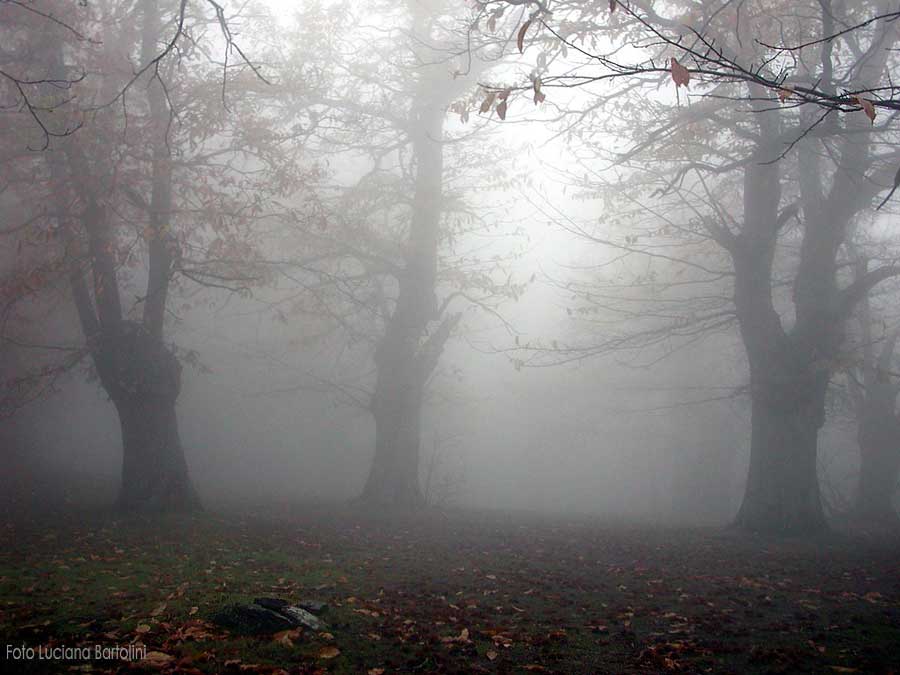 Nebbia e freddo, 
giorni lunghi e amari 
mentre il seme muore.
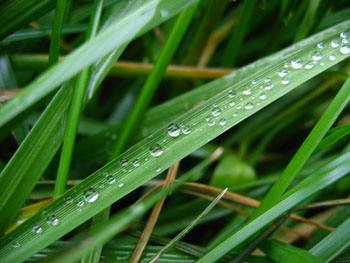 Poi il prodigio 
antico e sempre nuovo 
del primo filo d'erba.
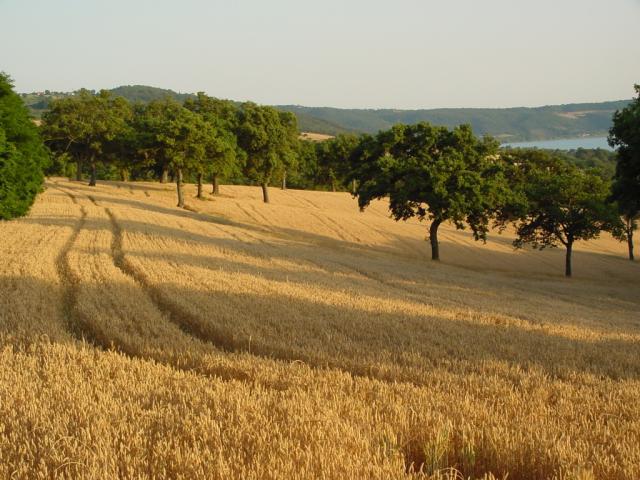 E nel vento dell'estate ondeggiano le spighe; avremo ancora pane.
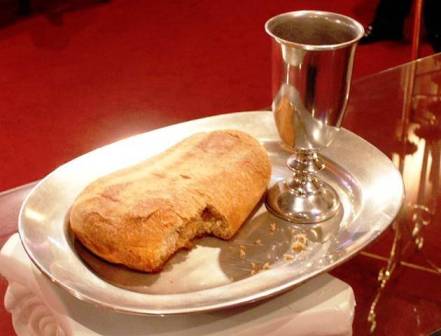 Benedici, o Signore, 
questa offerta 
che portiamo a te. 
Facci uno 
come il pane 
che anche oggi 
hai dato a noi.
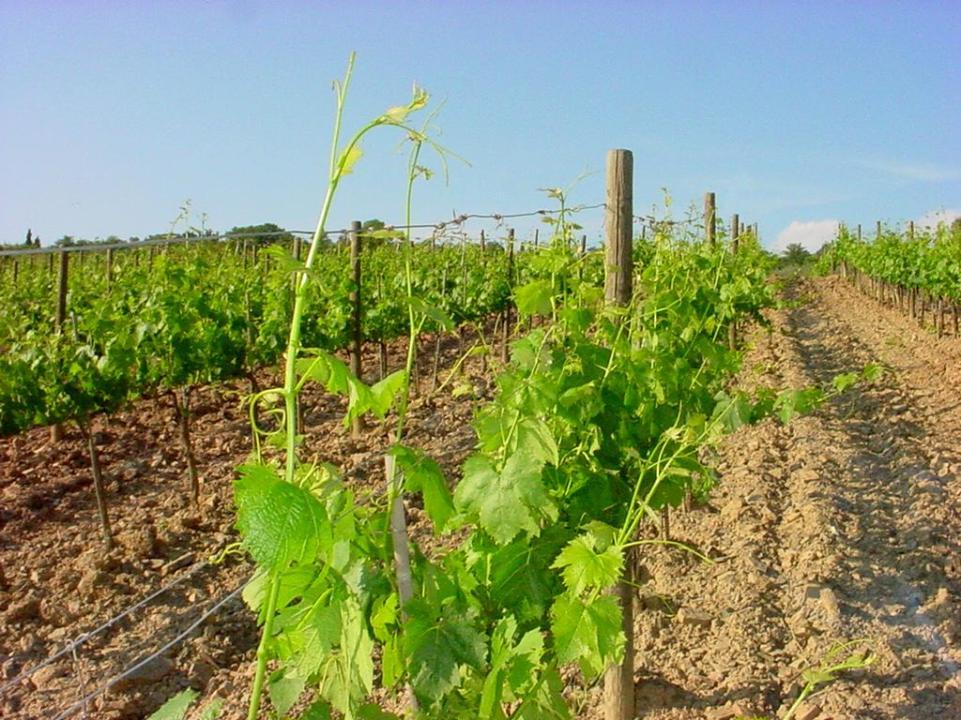 Nei filari dopo il lungo inverno fremono le viti. 
La rugiada avvolge nel silenzio i primi tralci verdi.
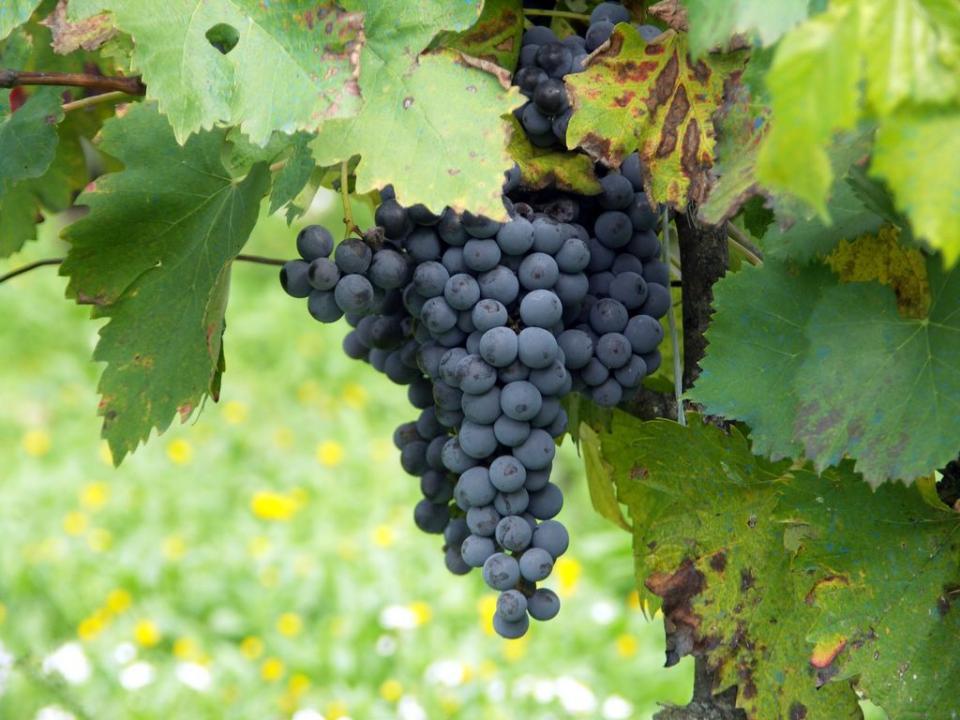 Poi i colori dell'autunno coi grappoli maturi;
avremo ancora vino.
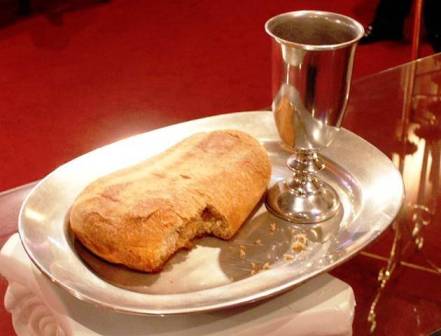 Benedici, o Signore, 
questa offerta 
che portiamo a te. 
Facci uno 
come il vino
che anche oggi 
hai dato a noi.
Il Signore sia con voi.
E con il tuo spirito. 

In alto i nostri cuori.
Sono rivolti al Signore. 

Rendiamo grazie al Signore nostro Dio.
È cosa buona e giusta.
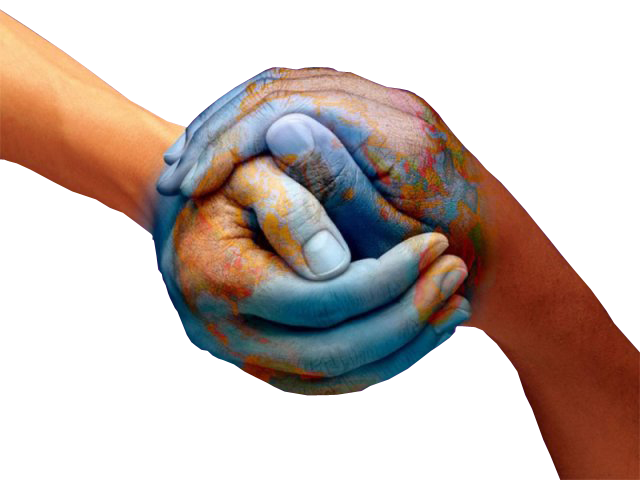 Santo SantoSanto il Signore  Dio
dell'universo




Santo SantoI cieli e la terra sono pienidella tua gloria.
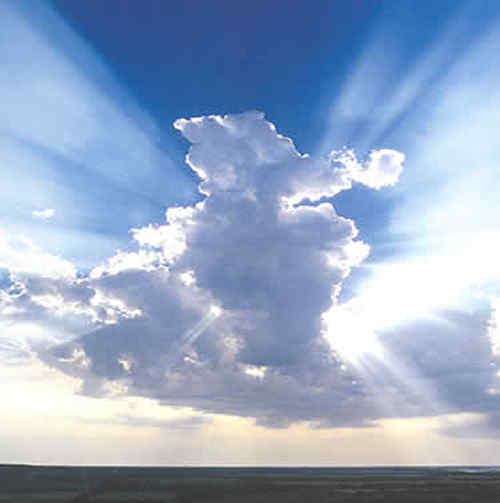 Osanna nell'alto dei cieli,Osanna nell'alto dei cieli,
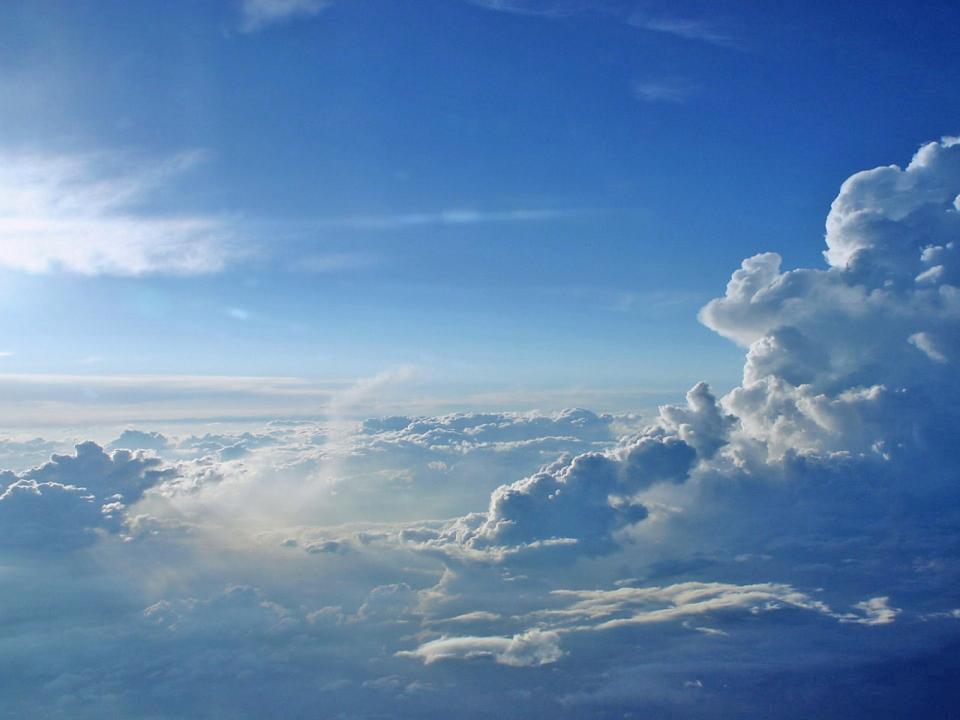 Santo SantoSanto il Signore
Dio dell'universo
Santo SantoI cieli e la terra
sono pienidella tua gloria.
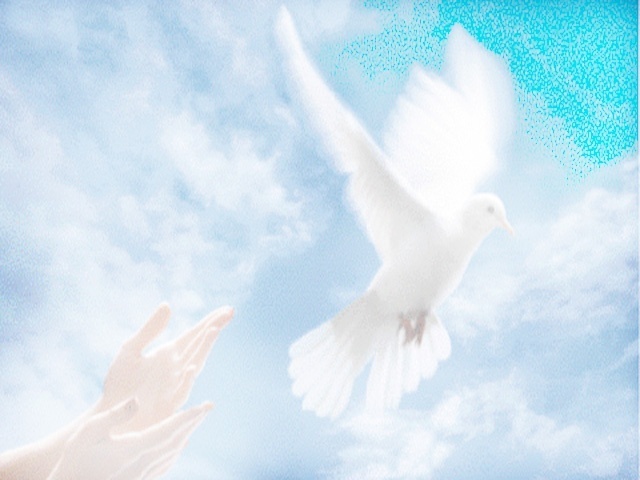 Benedetto colui che vienenel nome del Signore.
Osanna nell'alto dei cieli,Osanna nell'alto dei cieli,Santo Santo Santo
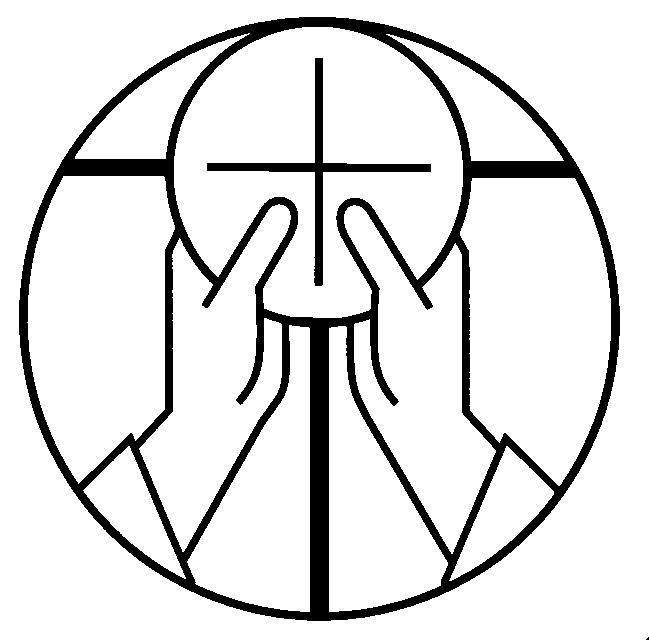 Mistero della fede.

Annunziamo la tua morte, Signore, 
proclamiamo la tua risurrezione, 
nell'attesa della tua venuta.
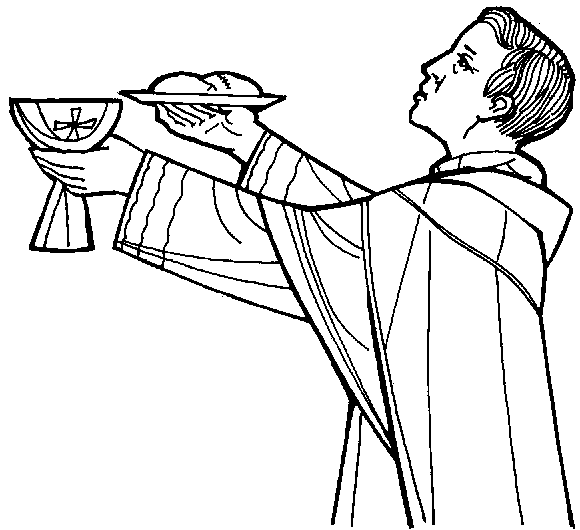 Per Cristo, 
con Cristo 
e in Cristo, 
a te, Dio Padre onnipotente, 
nell'unità dello Spirito Santo, 
ogni onore e gloria 
per tutti i secoli dei secoli.
Amen.
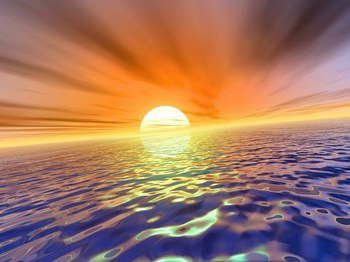 Padre nostro, che sei nei cieli, 
sia santificato il tuo nome, 
venga il tuo regno, 
sia fatta la tua volontà, 
come in cielo così in terra. 
Dacci oggi il nostro pane quotidiano, 
e rimetti a noi i nostri debiti 
come noi li rimettiamo 
ai nostri debitori, 
e non ci indurre in tentazione, 
ma liberaci dal male.
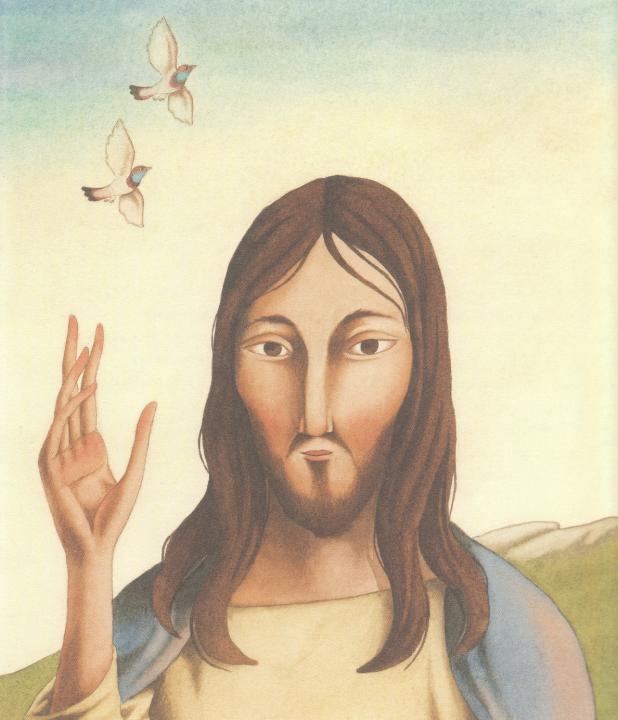 Tuo 
è il regno, 
tua 
la potenza 
e la gloria 
nei secoli.
Pace a voi: sia il tuo dono visibile; pace a voi: la tua eredità. Pace a voi: come un canto all’unisono che sale dalle nostre città.
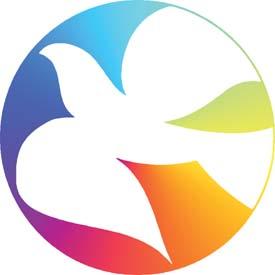 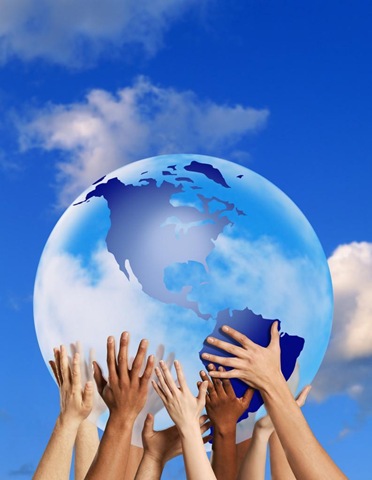 Pace sia, pace a voi: la tua pace sarà sulla terra com’è nei cieli. Pace sia, pace a voi: la tua pace sarà gioia nei nostri occhi, nei cuori.
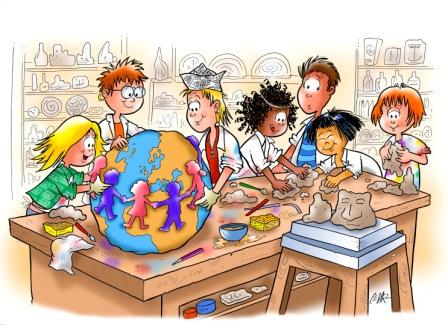 Pace sia, pace a voi: la tua pace sarà luce limpida nei pensieri. Pace sia, pace a voi: la tua pace sarà una casa per tutti.
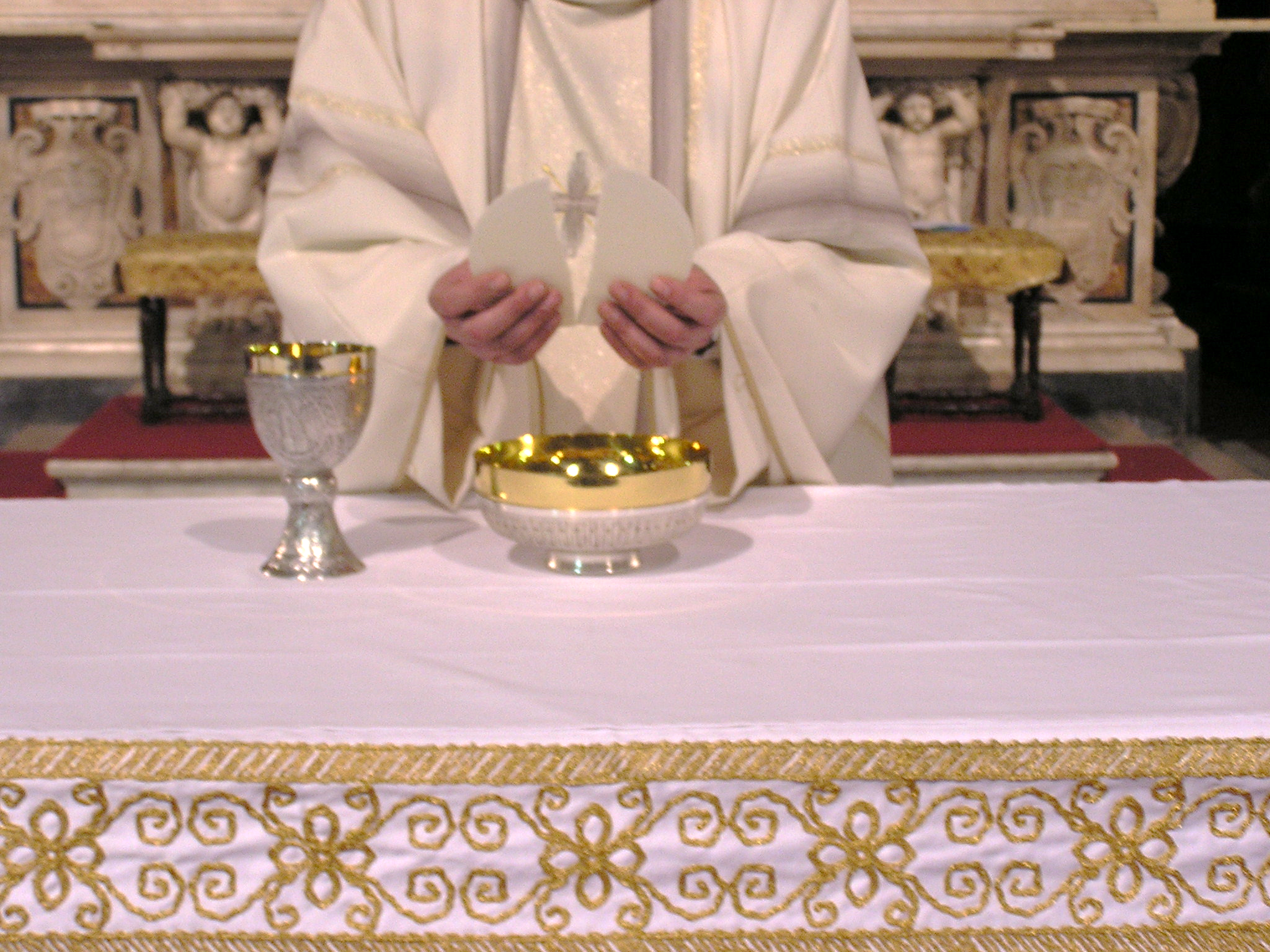 Agnello di Dio, 
che togli i peccati del mondo, 
abbi pietà di noi.
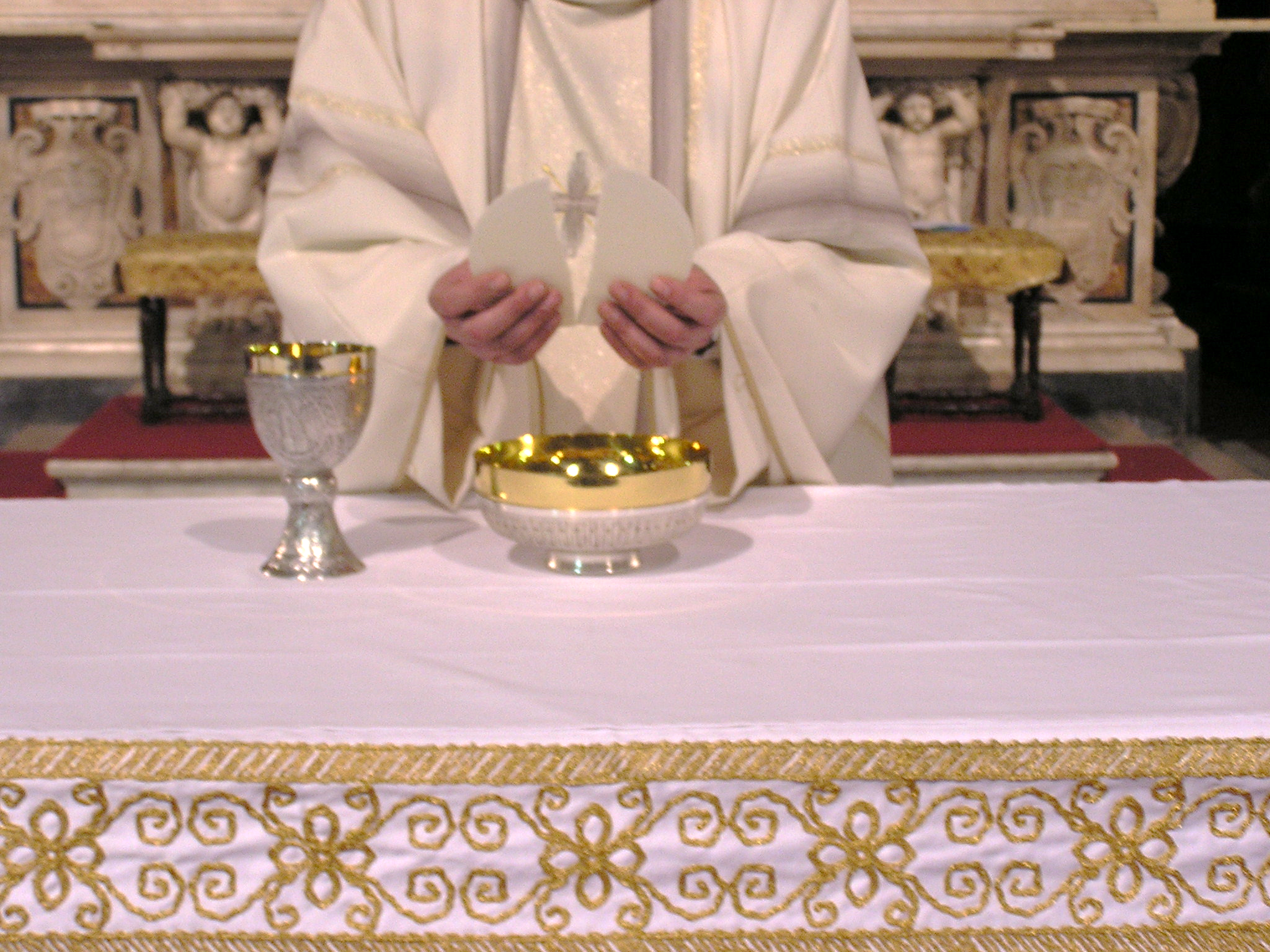 Agnello di Dio, 
che togli i peccati del mondo, 
abbi pietà di noi.
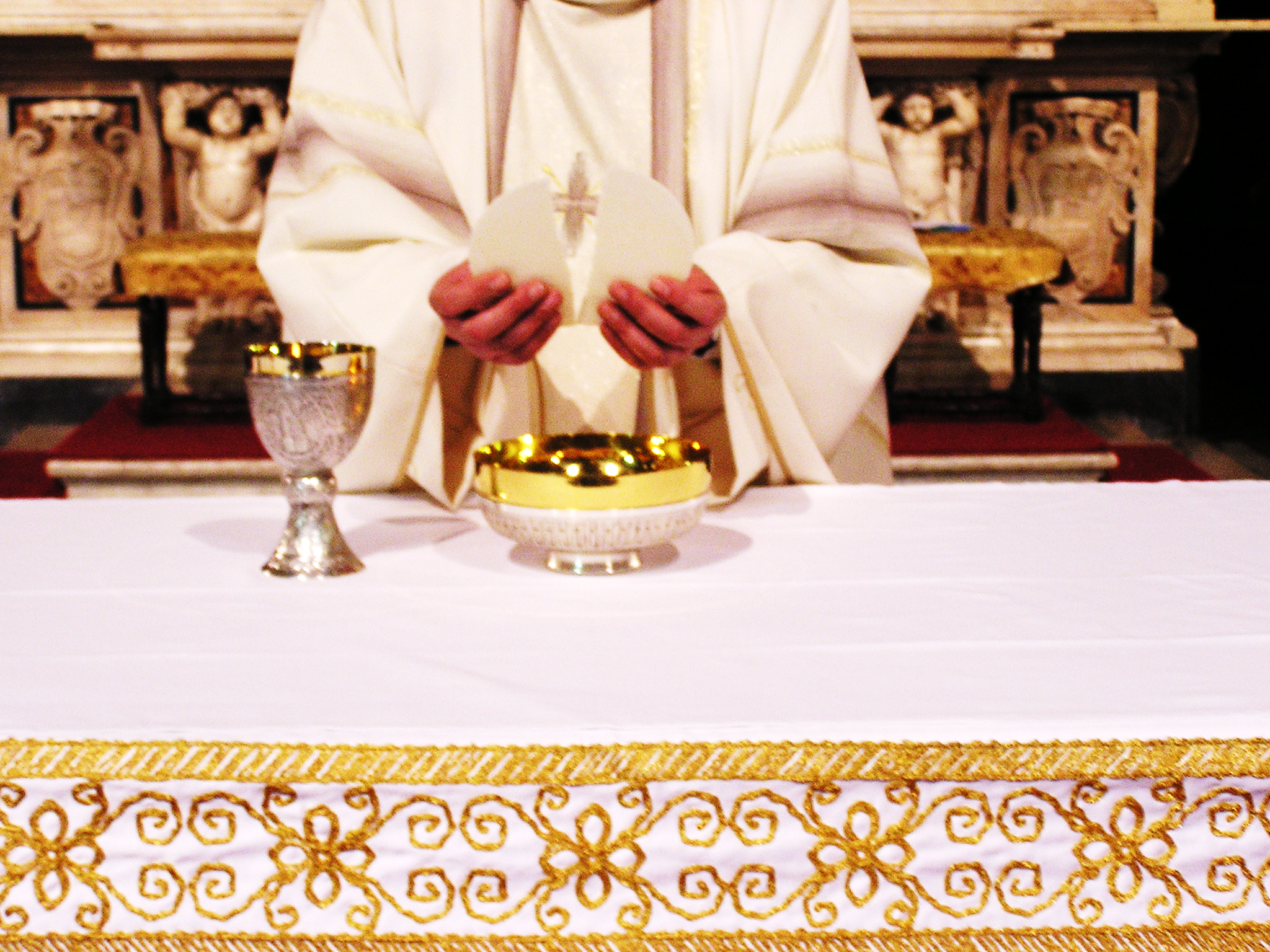 Agnello di Dio, 
che togli i peccati del mondo, 
dona a noi la pace.
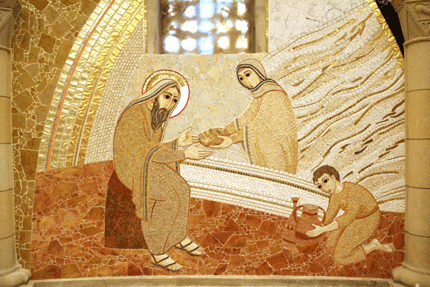 Beati gli invitati 
alla Cena del Signore.
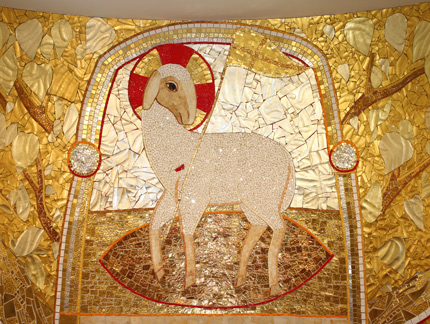 Ecco l’agnello di Dio, 
che toglie i peccati del mondo.
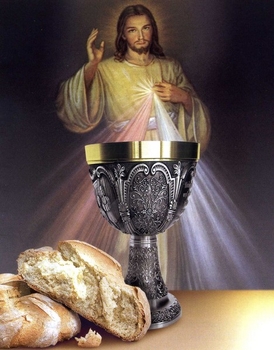 O Signore, non son degno 
di partecipare alla tua mensa:
ma di’ soltanto una parola 
e io sarò salvato.
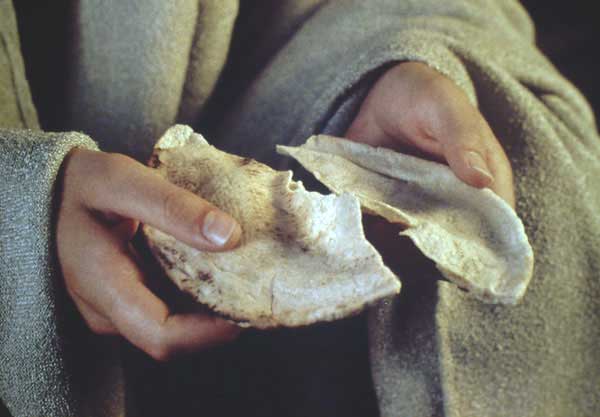 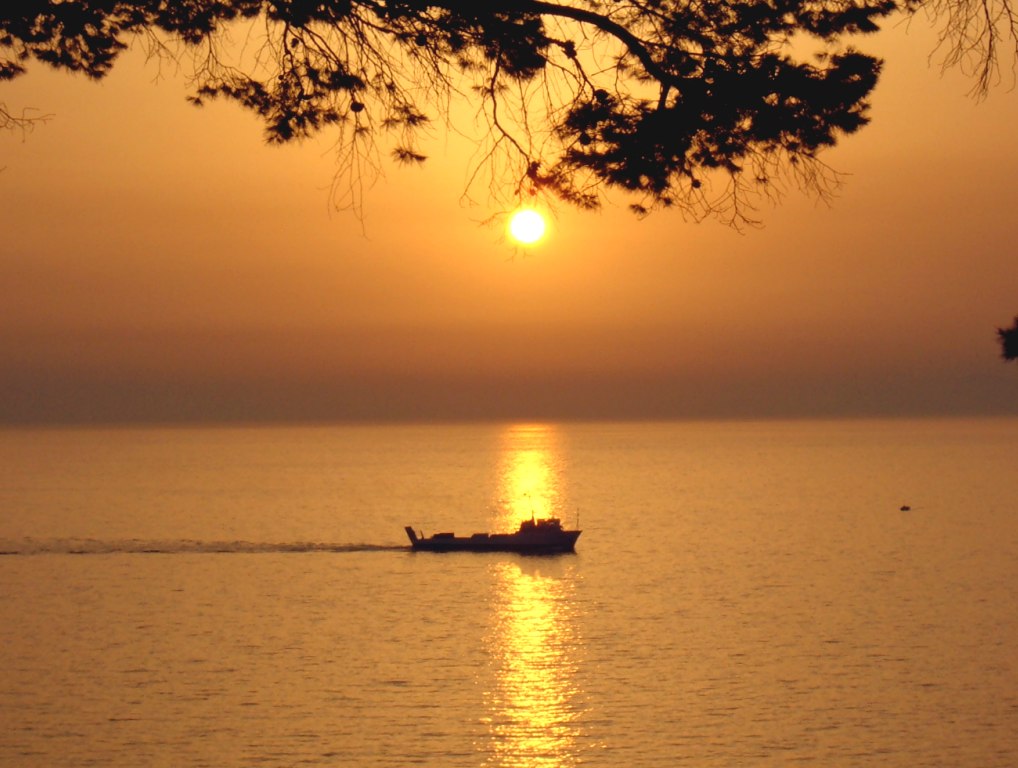 Prenderemo il largo
Questo è il nostro tempo per osare, per andare,la parola che ci chiama 
è quella tua!
Come un giorno a Pietro, 
anche oggi dici a noi:"Getta al largo le tue reti insieme a me".
Saliremo in questa barca anche noi,
il tuo vento soffia già 
sulle vele.
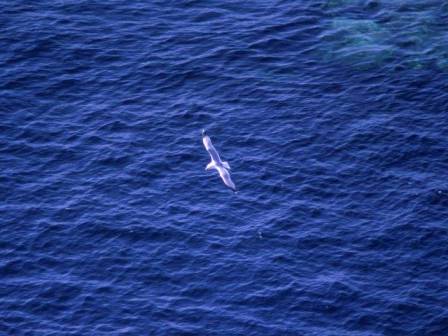 Prenderemo 
il largo dove vuoi tu navigando insieme a te, Gesù.
Questo è il nostro tempo, 
questo è il mondo che ci dai orizzonti nuovi, 
vie di umanità…
Come un giorno a Pietro, 
anche oggi dici a noi:"Se mi ami più di tutto, 
  segui me".
Saliremo in questa barca anche noi,
il tuo vento soffia già 
sulle vele.
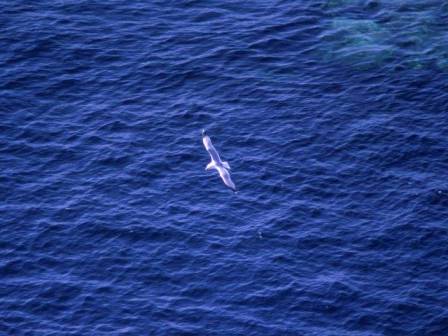 Prenderemo 
il largo dove vuoi tu navigando insieme a te, Gesù.
Navigando 
il mare della storia 
insieme a te, 
la tua barca 
in mezzo a forti venti va.
Come un giorno a Pietro, 
anche oggi dici a noi:"Se tu credi in me, 
tu non affonderai".
Saliremo in questa barca anche noi,
il tuo vento soffia già 
sulle vele.
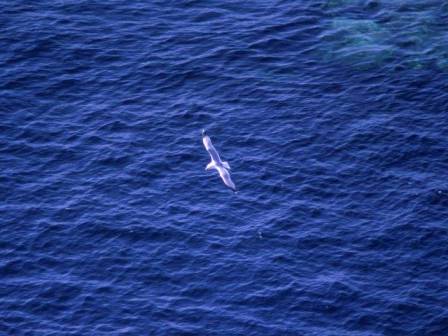 Prenderemo 
il largo dove vuoi tu navigando insieme a te, Gesù.
Questo è il nostro tempo per osare, per andare,la parola che ci chiama è quella tua!
Come un giorno a Pietro, 
anche oggi dici a noi:"Getta al largo le tue reti insieme a me".
Saliremo in questa barca anche noi,
il tuo vento soffia già 
sulle vele.
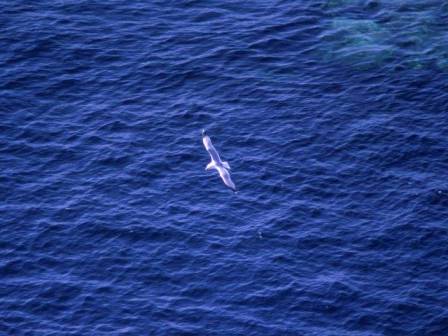 Prenderemo 
il largo dove vuoi tu navigando insieme a te, Gesù.
Questo è il nostro tempo, 
questo è il mondo che ci dai orizzonti nuovi, vie di umanità…
Come un giorno a Pietro, 
anche oggi dici a noi:"Se mi ami più di tutto, 
  segui me".
Saliremo in questa barca anche noi,
il tuo vento soffia già 
sulle vele.
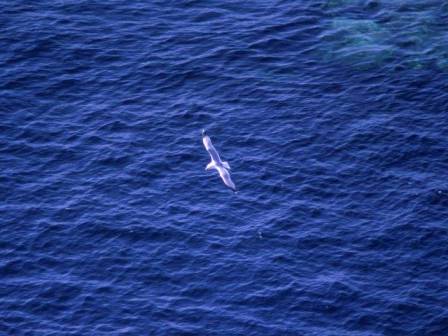 Prenderemo 
il largo dove vuoi tu navigando insieme a te, Gesù.
Navigando il mare della storia 
insieme a te, la tua barca in mezzo a forti venti va.
Come un giorno a Pietro, 
anche oggi dici a noi:"Se tu credi in me, 
tu non affonderai".
Saliremo in questa barca anche noi,
il tuo vento soffia già 
sulle vele.
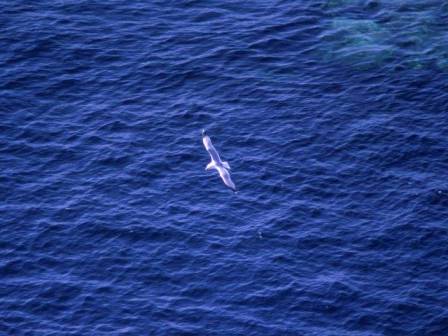 Prenderemo 
il largo dove vuoi tu navigando insieme a te, Gesù.
Infondi in noi, o Padre, lo Spirito del tuo amore, perché nutriti con l'unico pane di vita formiamo un cuor solo e un'anima sola. 
Per Cristo nostro Signore.	                             
Amen.
Il Signore sia con voi.
E con il tuo spirito. 

Vi benedica Dio onnipotente 
Padre e Figlio e Spirito Santo.		
Amen. 

Nel nome del Signore: andate in pace.
Rendiamo grazie a Dio.
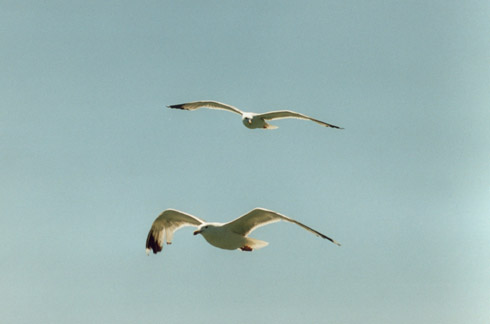 Ciao a tutti

e

Buona Domenica
NON
SO
PROPRIO
COME
FAR
Non so proprio come far 
per ringraziare il mio Signor; 
mi ha dato i cieli da guardar 
e tanta gioia dentro il cuor.
Lui ci ha dato i cieli da guardar,lui ci ha dato la bocca per cantar, lui ci ha dato il mondo per amar, 
e tanta gioia dentro il cuor e tanta gioia dentro il cuor.
Si è curvato su di me 
ed è disceso giù dal ciel, 
per abitare in mezzo a noi 
e per salvare tutti noi.
Lui ci ha dato i cieli da guardar,lui ci ha dato la bocca per cantar, lui ci ha dato il mondo per amar, 
e tanta gioia dentro il cuor
e tanta gioia dentro il cuor.